ИЗГОТОВЛЕНИЕ ТАБУРЕТА
крышка
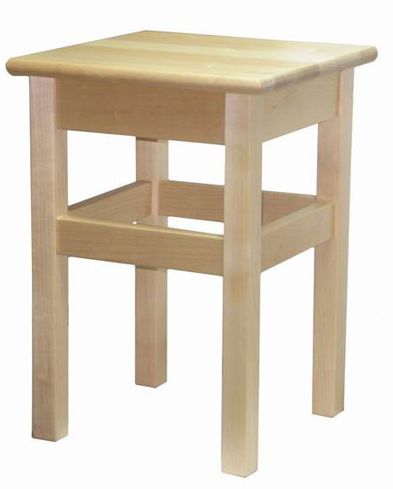 царга
проножка
ножка
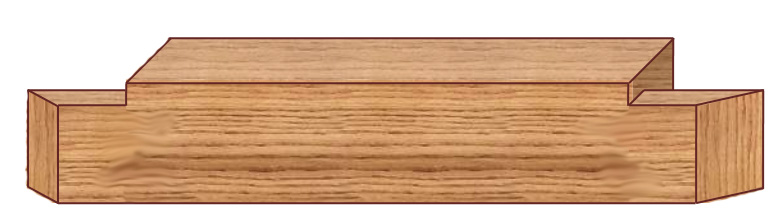 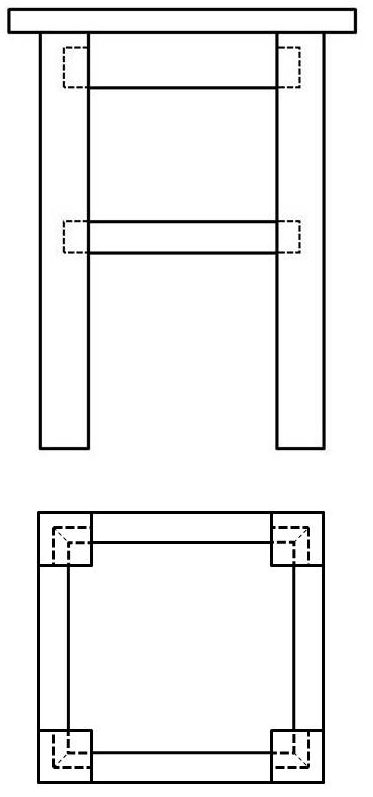 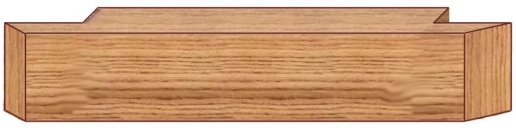 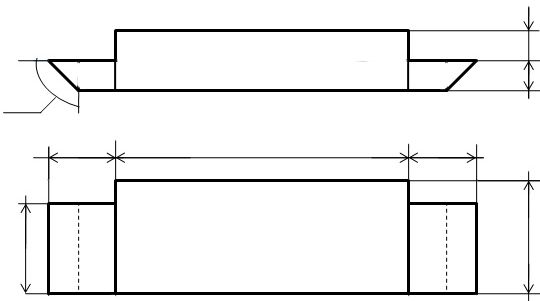 10
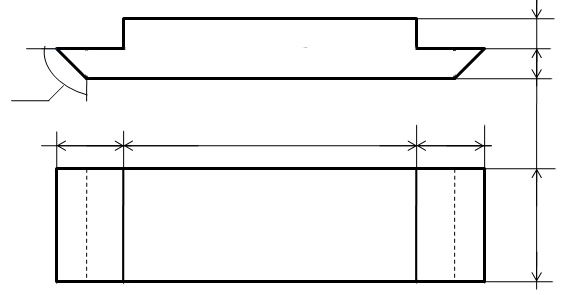 10
10
10
90°
90°
35
230
35
35
230
35
40
60
50
10
10
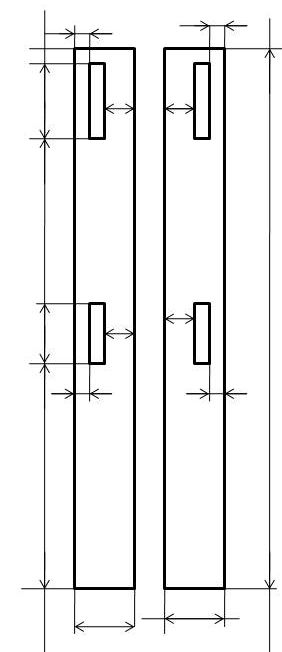 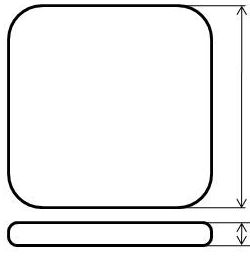 50
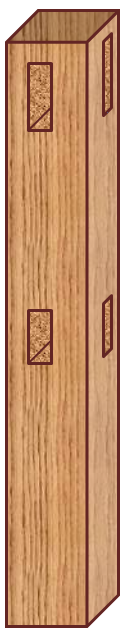 25
25
380
165
40
420
25
20
25
10
10
155
50
50